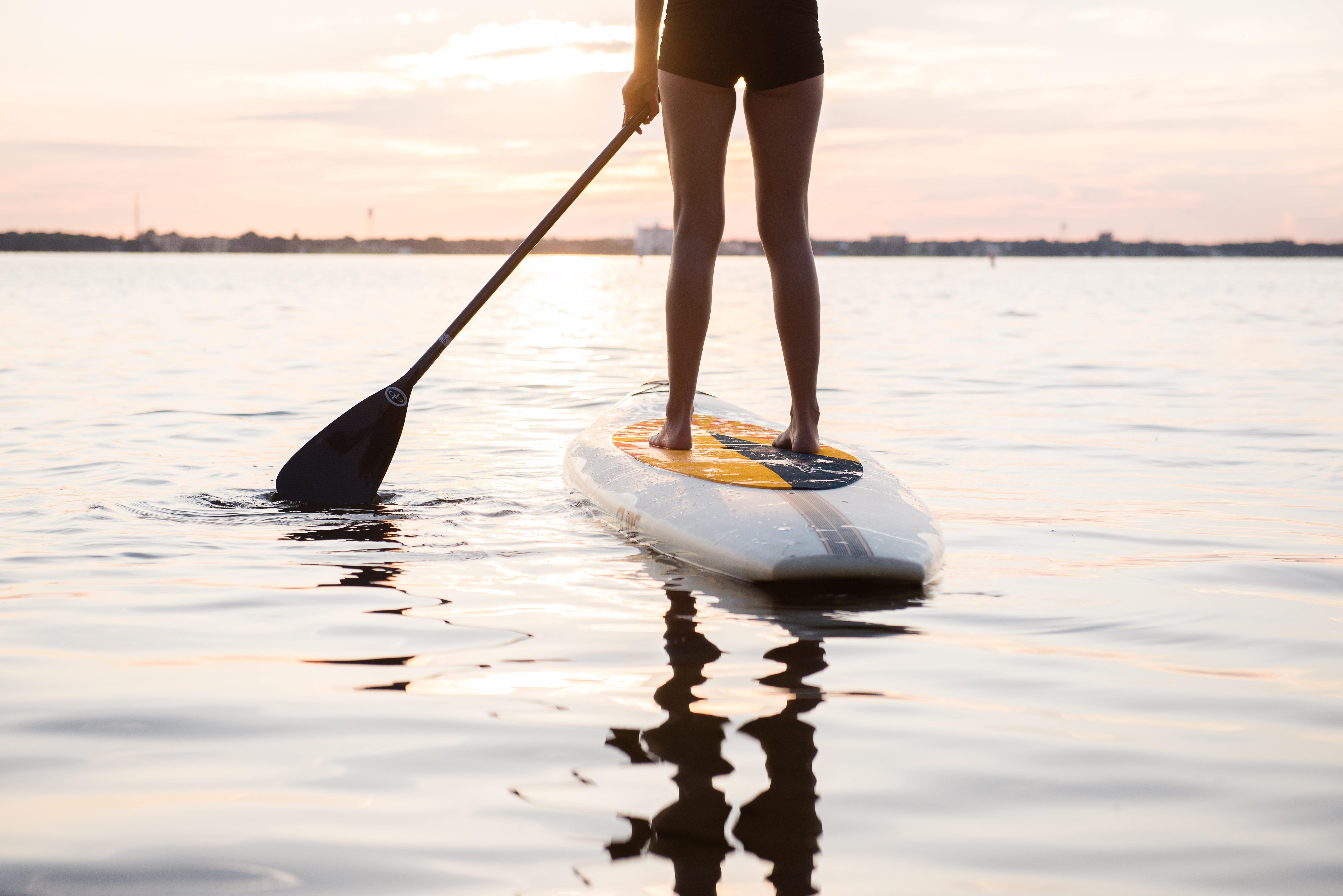 Highlands CountyTourist Development CouncilStrategic Plan & ConversationFY2020 - FY2023
[Speaker Notes: 1. draft
2. mix of new ideas and old ideas]
Strategic Planning Elements
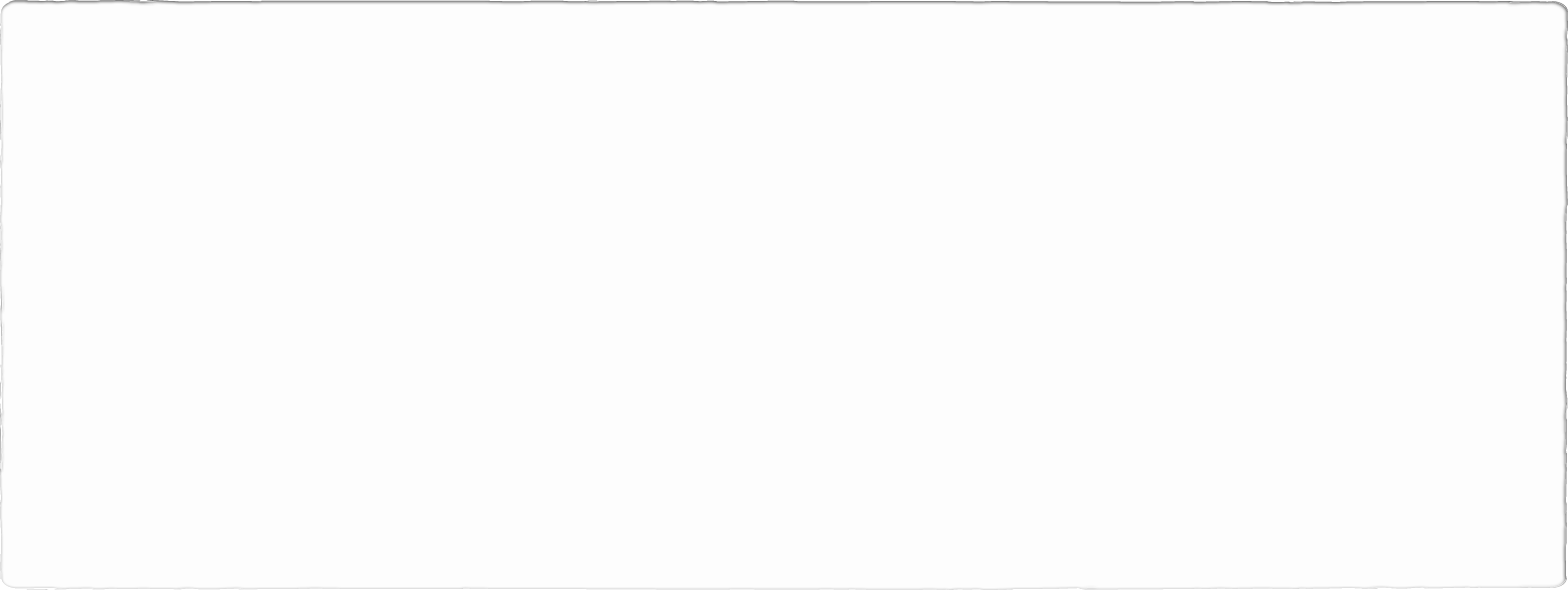 Awareness and Perception Research
Lake Placid
Sebring
Avon Park
Not at all familiar: 
43 percent
Some degree of familiarity:
57 percent
(-17 percentage points)
Not at all familiar: 26 percent
Some degree of familiarity:
74 percent
(baseline)
Not at all familiar: 
38 percent
Some degree of familiarity:
62 percent
(-12 percentage points)
[Speaker Notes: Interviewed individuals that traveled in the past 6 months in Sarasota, Tampa, Orlando, Miami]
Awareness and Perception Research
Stakeholder Meetings
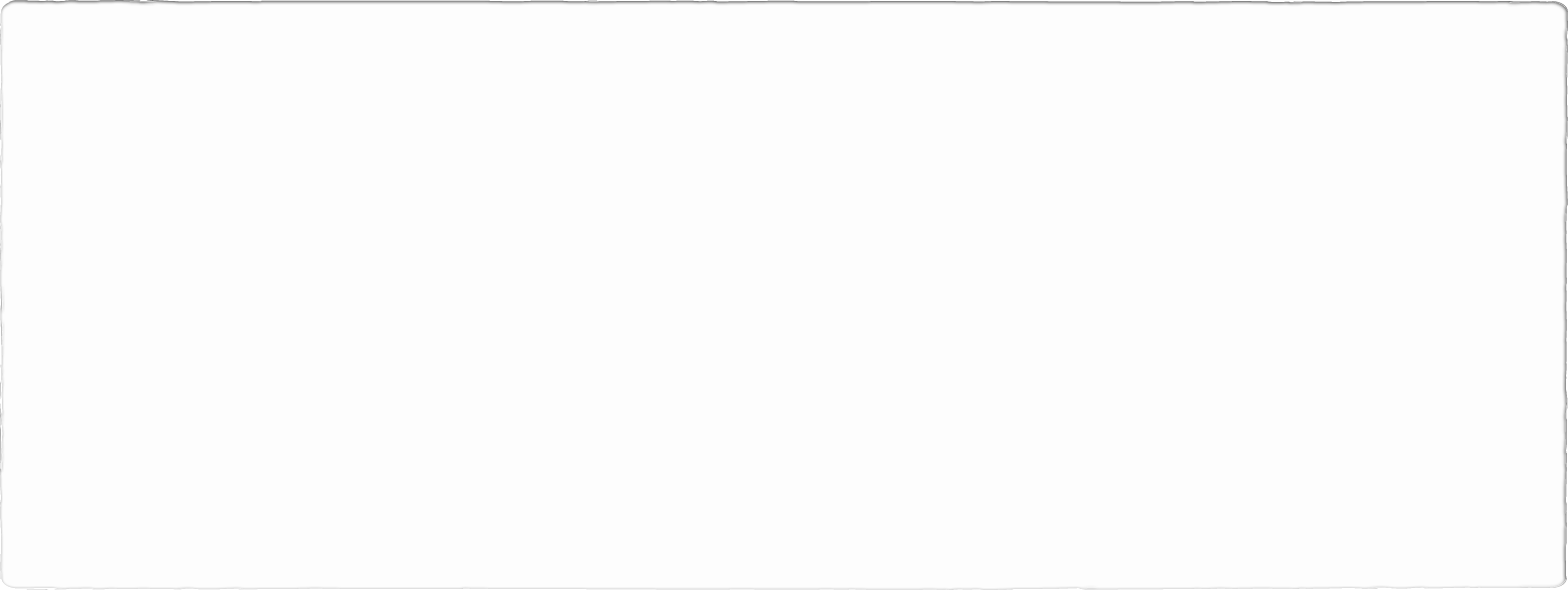 Product Evaluation – Google Audit
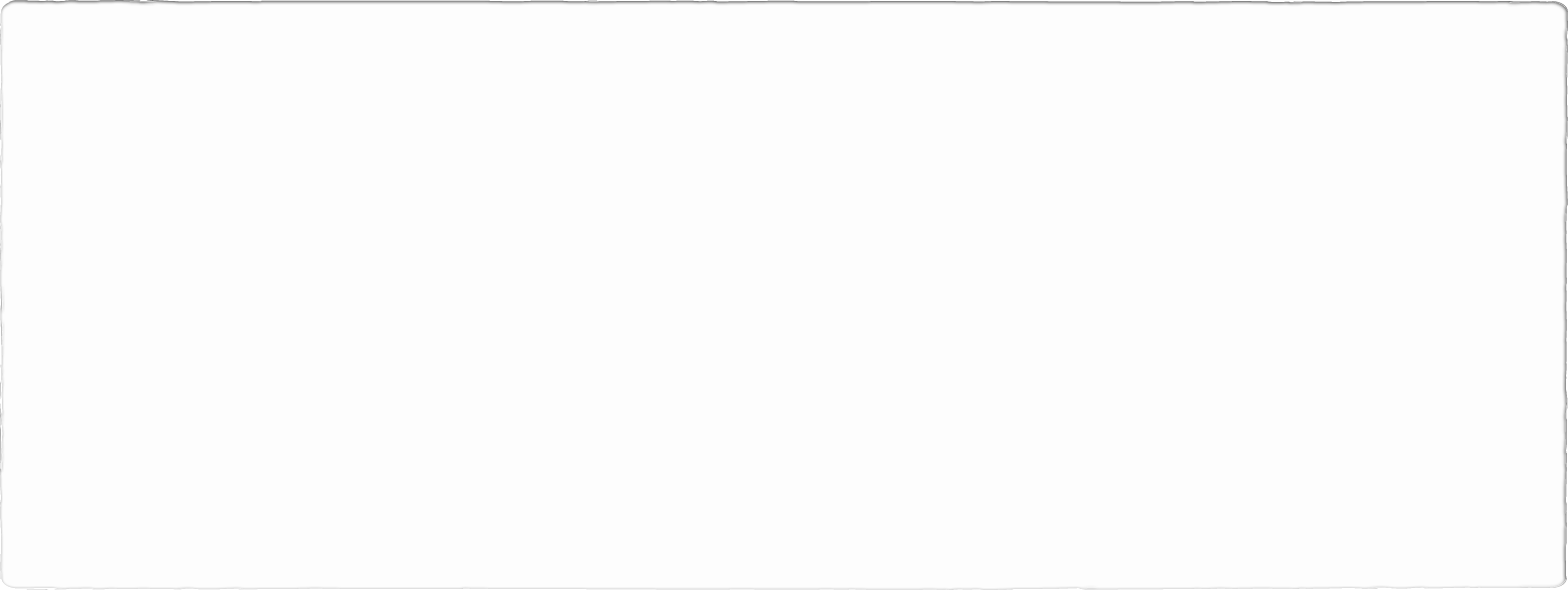 [Speaker Notes: Gap in business practices. I.e. no credit cards.
Lakes – lack of rentals, amenities are difficult to access.]
Product Evaluation – Continued
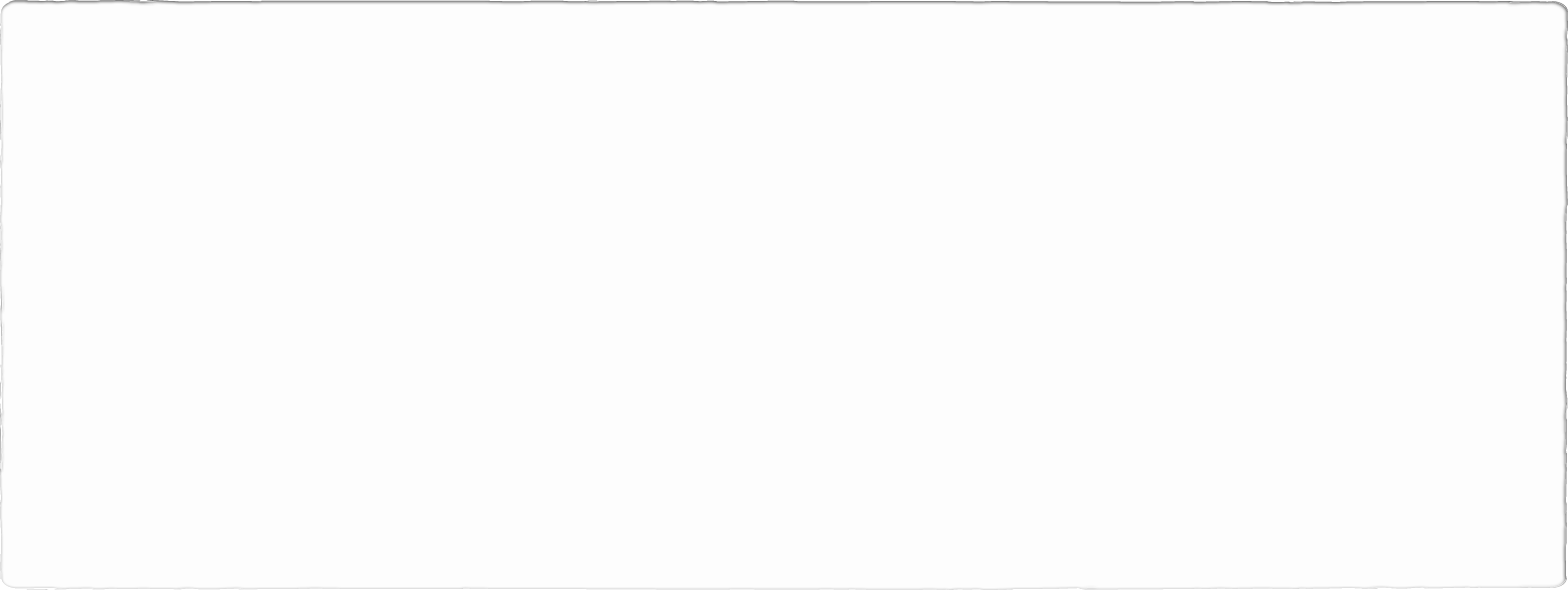 [Speaker Notes: .]
Product Evaluation – Continued
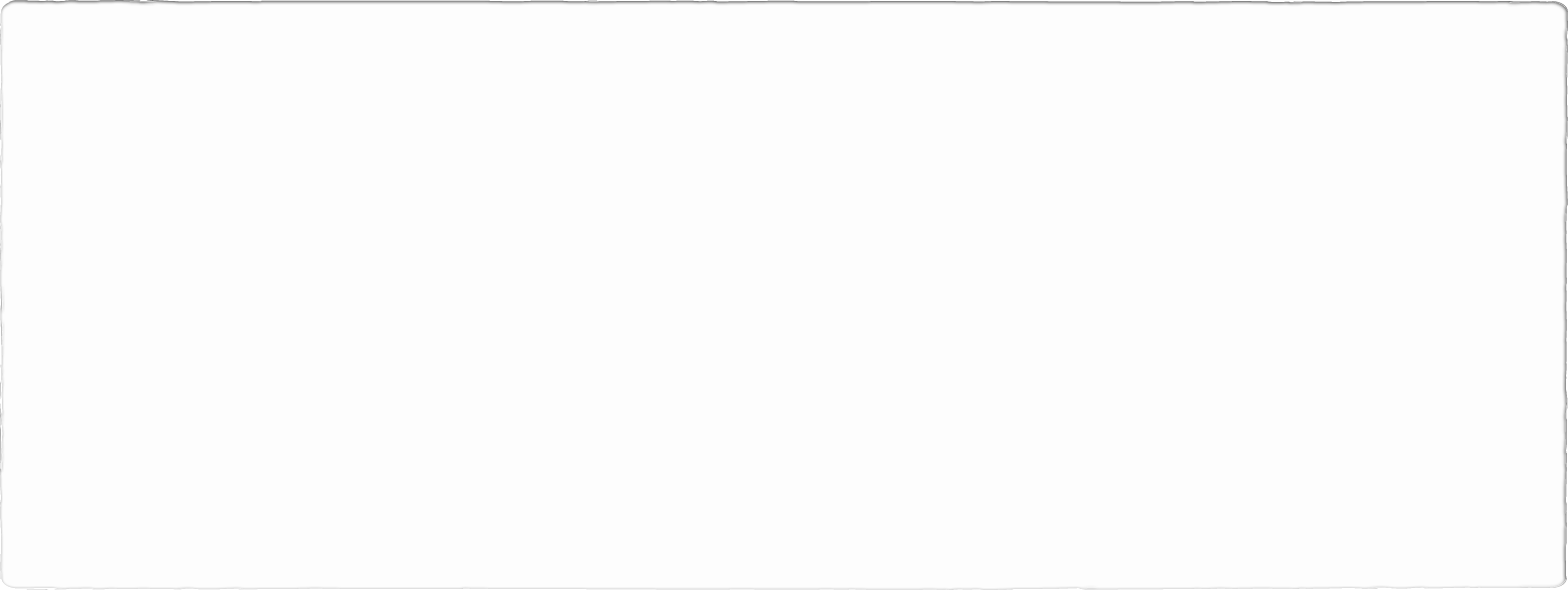 Product Evaluation – Continued
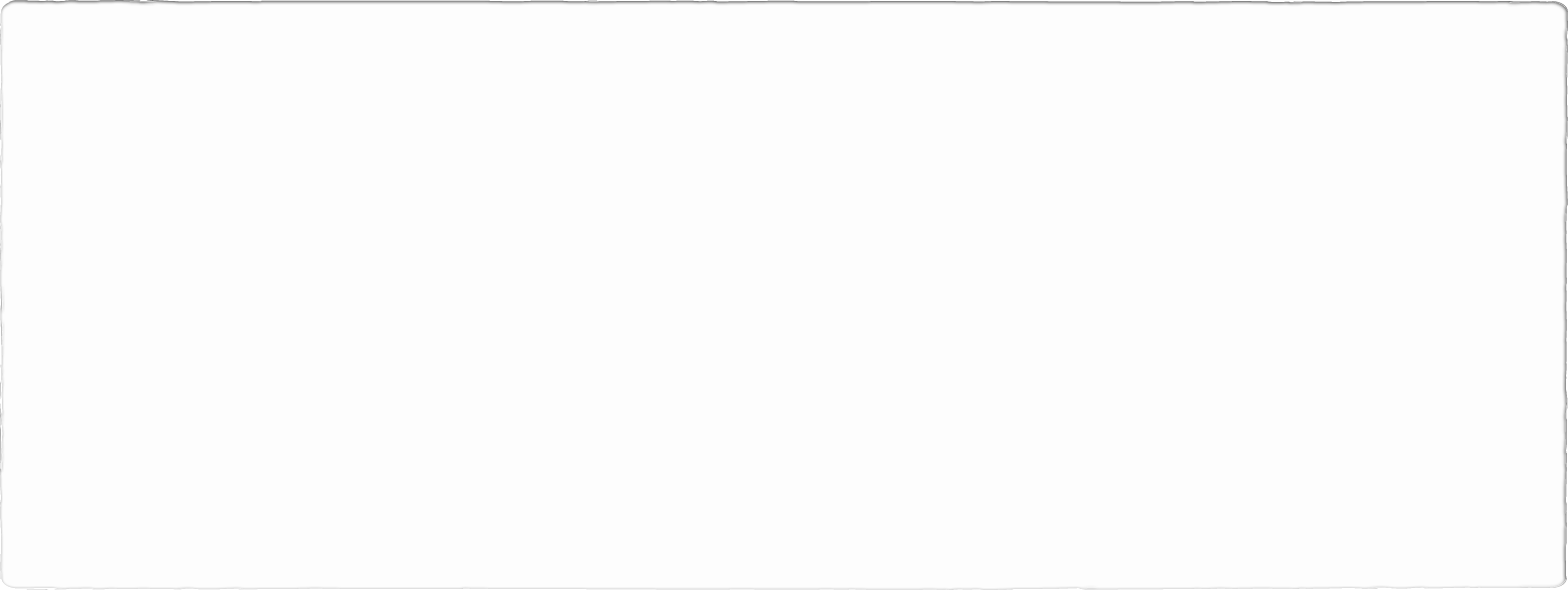 The Three Failures
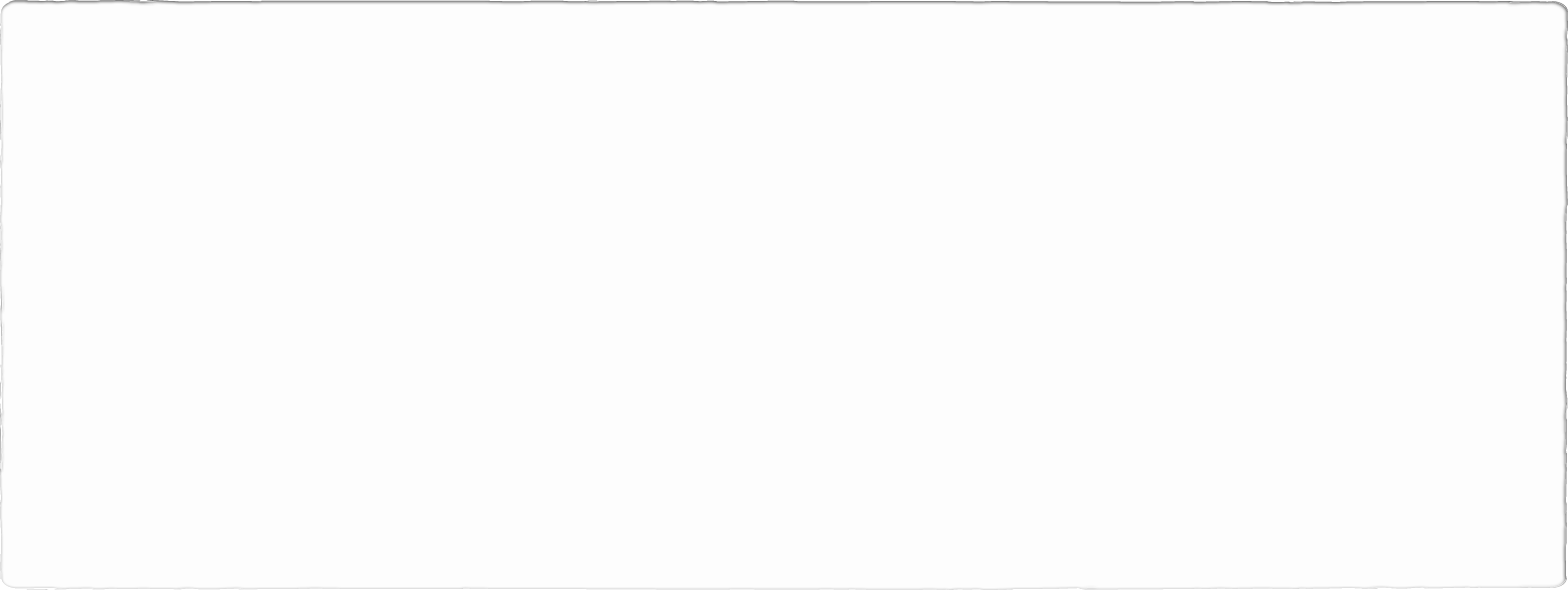 [Speaker Notes: The ability to say 'No' is just as important as the opportunity to say 'Yes'.  Strategic plans should serve as a platform for stakeholder success, as well as a rulebook for participation. Essentially, something for everyone but not everything for everyone.]
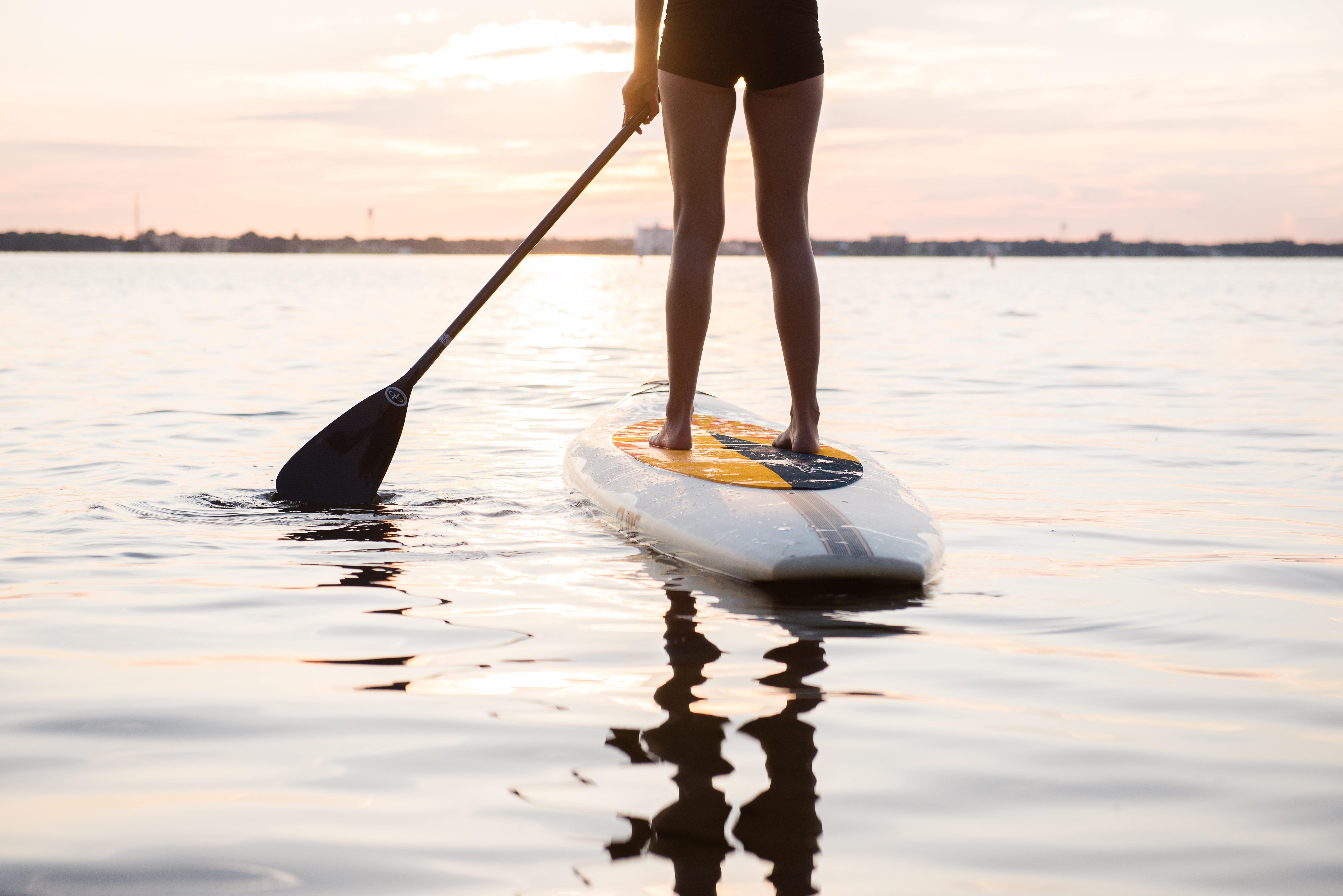 Highlands CountyTourist Development CouncilStrategic Plan
[Speaker Notes: Pause for questions. Say again: some new, some familiar. These are bold concepts, not traditional, but certainly the way forward for destinations, also based on our stakeholder interviews.]
The Highlands County Tourist Development Council (TDC) inspires research-based decision making which leads to the type of tourism destination development that inspire future generations to remain in the community, and not move out of town.

The Highlands County Tourist Development Council allocates resources in order to enhance the quality of life for residents; including efforts to reduce seasonal employment and to create a place for families to raise their children.
Vision Statement
[Speaker Notes: Vision: what gets us up in the morning without an alarm clock.]
Mission Statement
To contribute to a positive quality of life for the residents of Highlands County (our customer) through destination promotion, tourism development, advocacy, and resource management – which are foundation pieces for future economic growth.

Previous mission statement:  To promote Highlands County as a friendly, attractive and diverse destination for tourism, thus creating a positive economic impact benefiting the entire community.
[Speaker Notes: Once we're up, here is what we have to do.]
Brand Promise
The Highlands County Tourist Development Council allocates resources and inspires consensus building, which allow community stakeholders to increase the quality of life for residents of Highlands County – through tourism, destination promotion, development, advocacy and resource management.
[Speaker Notes: Emphasize resources is Time, Talent, Treasure, Tribe.  Not grants.]
Strategic Priorities(Over the next three years the organization will focus on the following key projects and program areas):
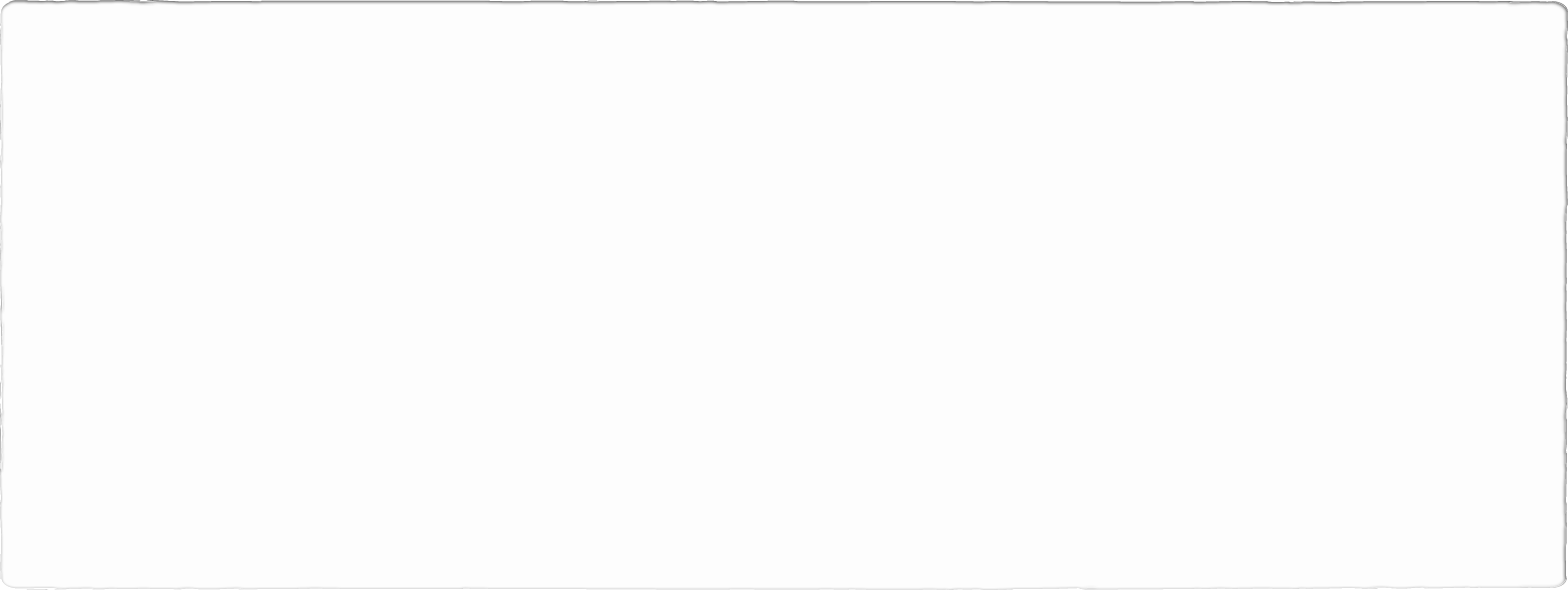 A. Digital First (and Second)
Shift advertising spend
Inventory all print assets in the destination (for example, any guides, guidebooks, attraction brochures – Art and Culture Passport)
Fund the creation of parallel digital assets
Prioritize digital asset creation (and distribution)
Integrate digital assets into marketing and public relations efforts
[Speaker Notes: Build image library]
B. Leverage Brand Awareness and Perception through Public Relations and Marketing
Media FAM
Media Relations
Editorial, Sweepstakes, Destination Spotlight
Targeted email 
Storytelling
Influencer
[Speaker Notes: Notes: By brand awareness, we specifically mean to leverage the high levels of awareness for the town of Sebring. It is known that a destination can excel when its iconic namesake is amplified.  Lake Placid and Avon Park, along with 'Highlands County' and 'Heartland' are simply not registering as a place for a leisure vacation in the minds of travelers in our target markets.  

By public relations, we specifically mean the business of inducing the public to have understanding for and goodwill toward the destination.  It is 'positioning' the destination properly via verbal and non-verbal cues.]
C. Amplify Experience Economy & Creative Placemaking Constructs
Absorption
Educational component
Active Participation
Escapist component
Immersion
Esthetic component
Passive Participation
Entertainment component
[Speaker Notes: Theme the experience: an effective theme is concise and compelling.  It is not a corporate    mission statement or a marketing tag line. Every detail is attended to.
2. Harmonize impressions with positive cues: these affirm the nature of the experience to the guest.  Each cue must support the theme, and none should be inconsistent with it.   
3. Mix in memorabilia: if there is no demand for your memorabilia, it is because you are not staging engaging experiences.  Customers will pay a premium for memorabilia that acts as a physical reminder of an experience.   
4. Engage all five senses:  the more senses an experience engages the more effective and memorable it can be.]
C. Amplify Experience Economy & Creative Placemaking Constructs
Identify the Community's Assets and Strengths 
Integrate the Arts Into Design, Construction and Engineering  
Marketing to Cultivate Ownership and Pride
Incorporate stakeholder groups in Public and Advisory Meetings
[Speaker Notes: 5. Identify the Community's Assets and Strengths. Sports Tourism Index. The goal of cultural asset mapping is to identify what is already present in the community. For example, a master list of assets, the markets these assets aim to serve, and the unique features present in each asset.
6. Integrate the Arts Into Design, Construction and Engineering. Artists can provide fresh approaches and new ways of doing things, providing fresh thinking for existing programs. For example, most projects include a project manager and budget analysis.  An arts representative could also add to the discussion for these projects. Post card murals.
7. Marketing to Cultivate Ownership and Pride. Drawing upon significant local landmarks or features to help create an exciting rallying point for a project.  For example, the water tower, public signs, murals, and other visual features of the destination.
8. Incorporate Arts in Public and Advisory Meetings. Artists can bring new ideas and formats to the public engagement process. For example, having representatives present at meetings to share and engage the community in a setting different than their usual environment.]
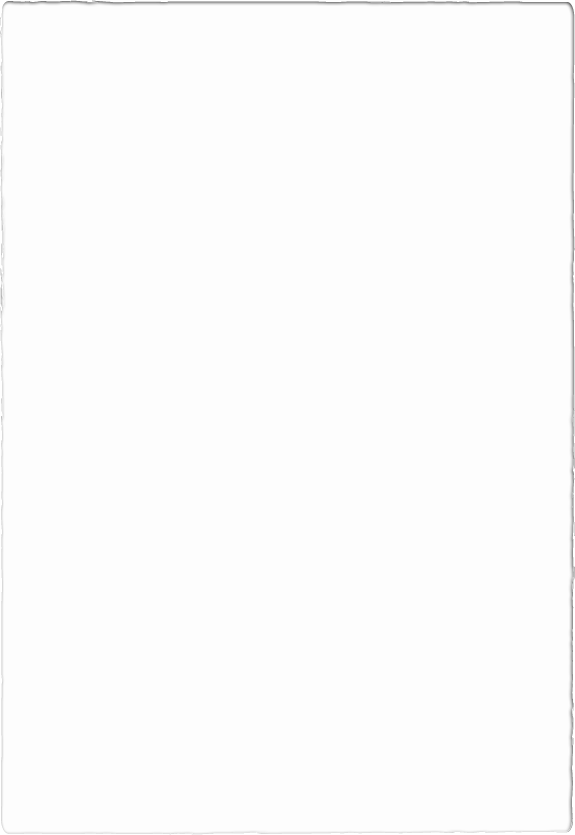 More than a meeting!
Look at Mike.  Showing off his golf skills before a stakeholder meeting.  
Mike shared his knowledge about the putting surface.
He was an active participant.
He dressed the part.
He had fun.
D. Cultivate a Reputation for Stakeholder Education
A culture of training 

Model the way

Proof of concept

Activation
[Speaker Notes: Add photo from golf meeting
1. A culture of training. For example, bringing in subject matter experts, sharing newsletters, and hosting workshops.
2. Model the way. For example, council members, staff, and stakeholders can attend community events and industry segment conventions.
3. Proof of concept. For example, implementing new concepts at different events; sharing case-studies with other stakeholders. (Pace car in the lobby).
4. Activation. For example, provide a path for stakeholders to participate in future proof of concept testing and case-study sharing.
1. A culture of training. Multiple events for community stakeholders and industry segments.
2. Model the way. Attend community events and industry segment conventions.
3. Proof of concept. Implement learning at community events.
4. Activation. Provide a path for stakeholders to participate.
· Hospitality Training Certification
· Event Planner Seminar – FEAA 
· Hotelier Education – FRLA 
· Industry Education: Fall Lunch & Learn and May Tourism Luncheon 
· Google Audit/maintenance with Miles Partnership - $7,500?

Partner Education/Outreach]
E. Encourage Efficient use of  Administrative Resources
A database system for storing leads and contacts
Ensure a transparent approval process for organizations seeking grant funding
Create a predictable workflow for allocating grant dollars
Plan Tourist Development Council Meetings on a Quarterly Basis
F. Conservative Principles for Destination Development / 4th Penny
Utilize current accounts with specific purposes (Lakes Account, Fishing tournament enhancements)
Incorporation other fundamentals of the plan: A-E
Encourage Experiential Enhancement of current assets
Multiple projects, not one mega-project
[Speaker Notes: Asset Development & Enhancement.  Reminder that the community has in their mind that TDC will help fund the building of some mega project.]
Florida Huddle: Tour Operators & Media 
Florida Encounter: Meeting & Conference Planners
Threshold 360 - 360 degree photos of all tourism partners on website
Tourism Luncheon – National Travel & Tourism Week 
TDC Strategic Plan
New Events: Shepherd King, Michelin Encore, & Lake Placid Softball 
Meetings/Events
ING Conference – golf media
World Amateur Golf Championship Final 
Google Audit of Destination & Partners
Plus Educational Session & feedback for Local Industry Partners
Blog/Storytelling - new stories monthly on website
Postcard Murals
New Golf Course Photos
Soda Festival Media Coverage
49 pieces of coverage, 15.1 million online readership, 92.8K estimated coverage views, 301 social shares, 2.89k YouTube views
2018-2019 Major Accomplishments
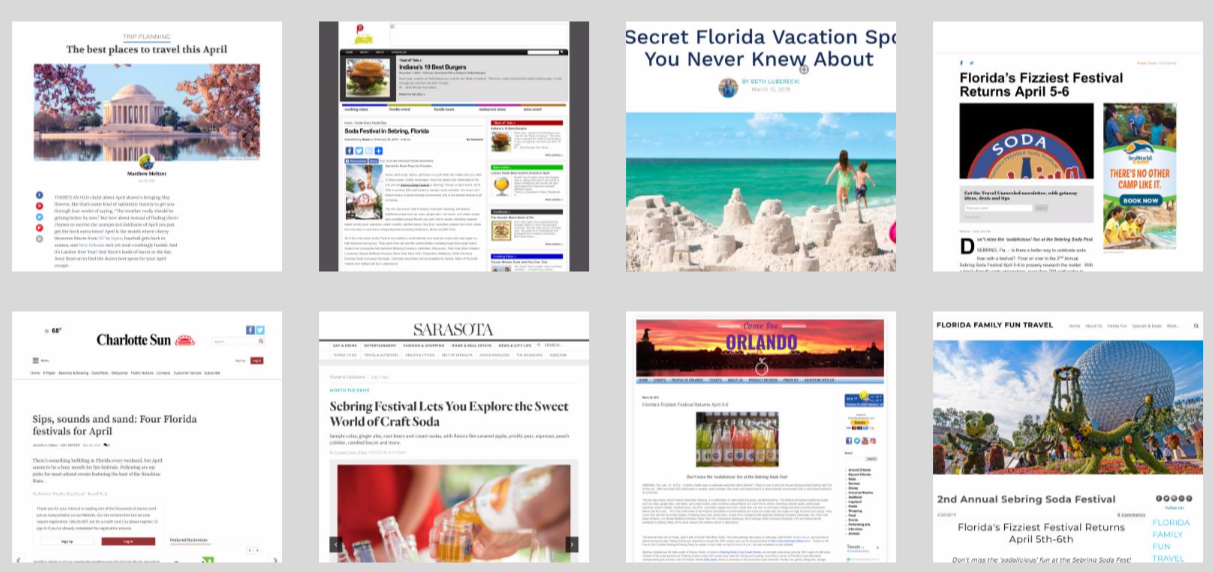 Public & Industry Relations
International Museum Day
Chinese Golf Tour Operators in September
Canbox – Chinese Travel show in December
Hosted media + influencers from Brazil, Canada & Florida
Hosted Canadian Meeting Planner in March
NYC PR firm for 3 months/Soda Fest
National Travel & Tourism Day – Tri-Chamber & EDC
Tourism Luncheon & Industry Education
VISIT FLORIDA 
Promote free website listings to all local tourism partners
Submit to VF for most Media Opportunities
Respond to applicable opportunities from Florida Film Office
Social Media Opportunities - Twitter Chats & Direct Submissions
2nd “Henry” top award for excellence in Tourism Marketing from VISIT FLORIDA for the Citrus Golf Trail Marketing
Received Silver Award from HMSAI for Visit Sebring website 
Joined FL Festival & Events Assn + FL Attractions Assn
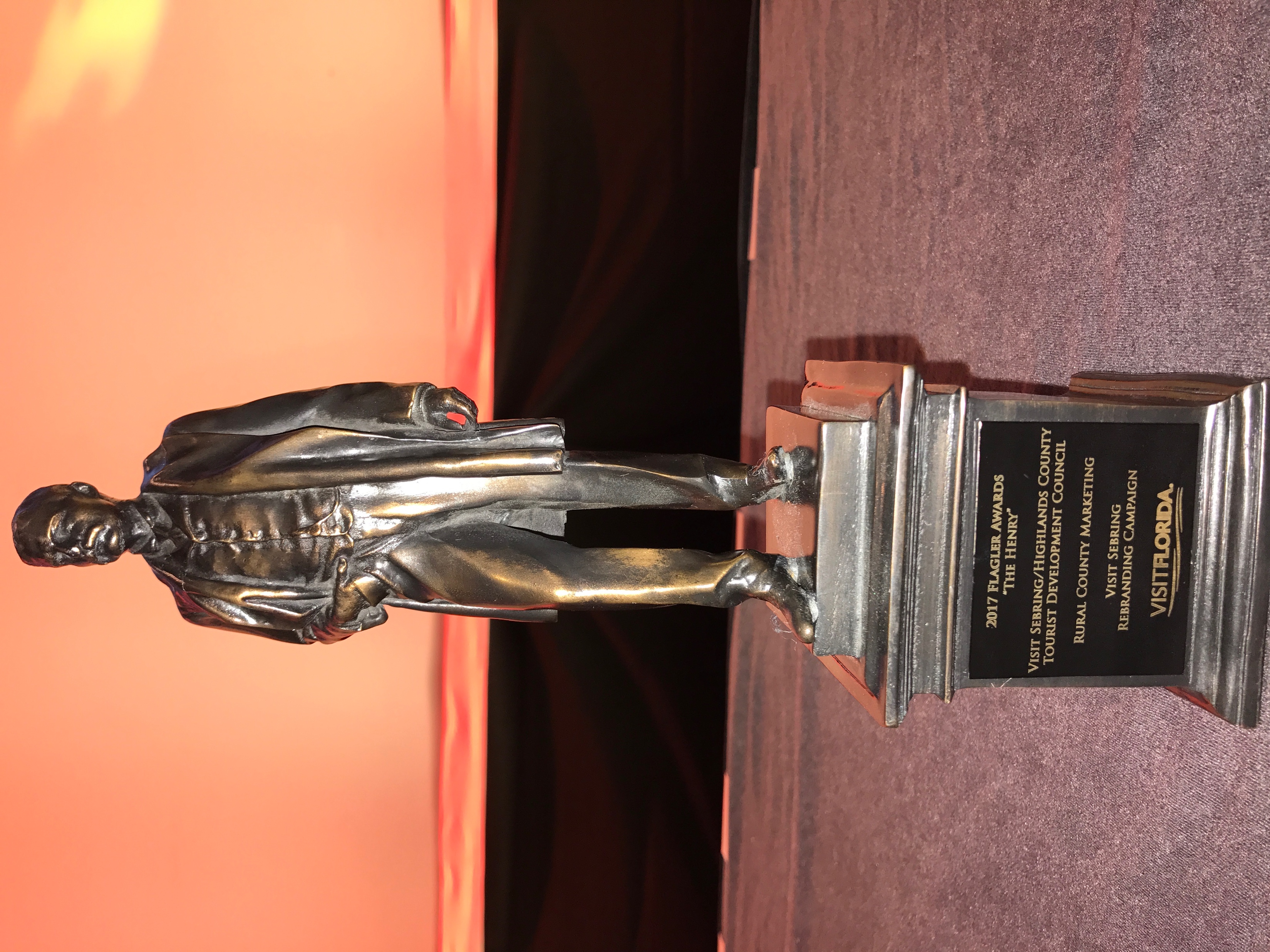 Hotels/Accommodations
Result: Discussing each visitor experience, how we can work to improve those experiences and tell the story of each location + better communication between accommodation & TDC. 
Three Chambers of Commerce
Result: Tourism Luncheon & ongoing communication
Highlands Hammock State Park
Result: County-wide Geotour & Kick Off Event
Sebring Soda Festival
Result: 3rd year event with coordinated marketing in conjunction with new event initiatives
Golf Courses
Result: Courses working together to strengthen Citrus Golf Trail brand and better position us as Golf Value Capital of America
Top 10 Reasons to Plan a Sebring Golf Vacation
Fishing Tournament Directors
Result: Developing a plan to improve fishing & fishing tournament facilities at both Windy Point and Istokpoga Park w/TDC’s designated Lakes Funds ($250,000)
Stakeholder Meetings
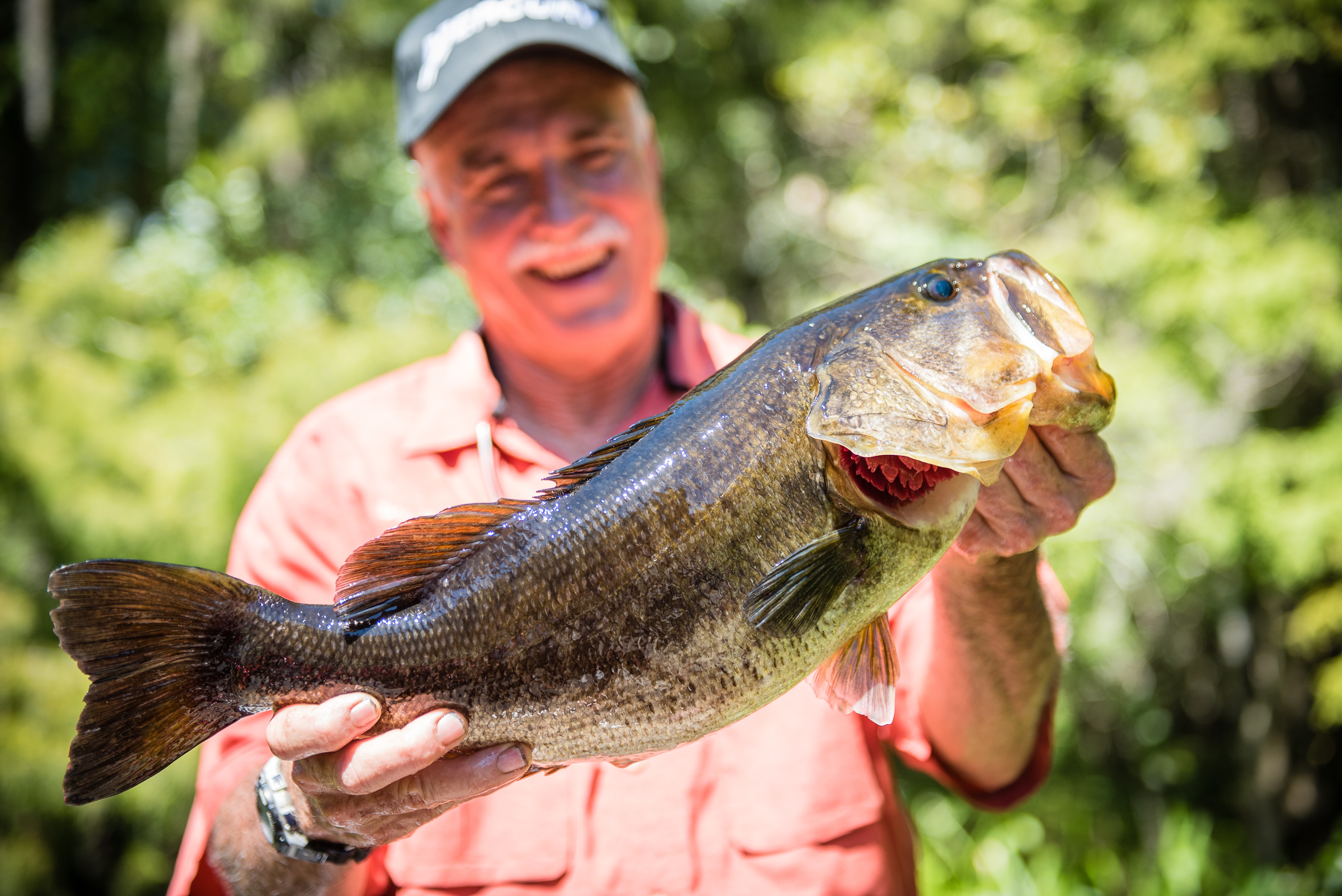 [Speaker Notes: Also had one meeting with Racetrack]
Major Initiatives for 2019-2020
Crowdriff – user generated photos
PR Firm – 12 months, county-wide
More earned media coverage, FAMs, etc. 
Geo Tour + Kick Off Event
Visitor Profile – who is our visitor?
Sports Audit – index & evaluate our sports offerings; make recommendations for improvements & focus areas
Grant Program – making revisions to coincide with Strategic Plan
Professional Development for Industry Partners
Social media, event planning, etc. 
Placemaking - more projects like Postcard Murals
Experiential Tourism - activations
Initiate 2021 Travel Guide– 50% of total price this FY
Digitalize all collateral in destination
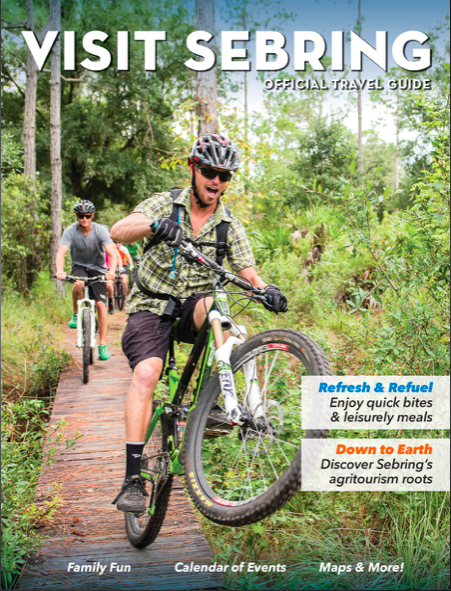 2019-2020 TDC Marketing Budget
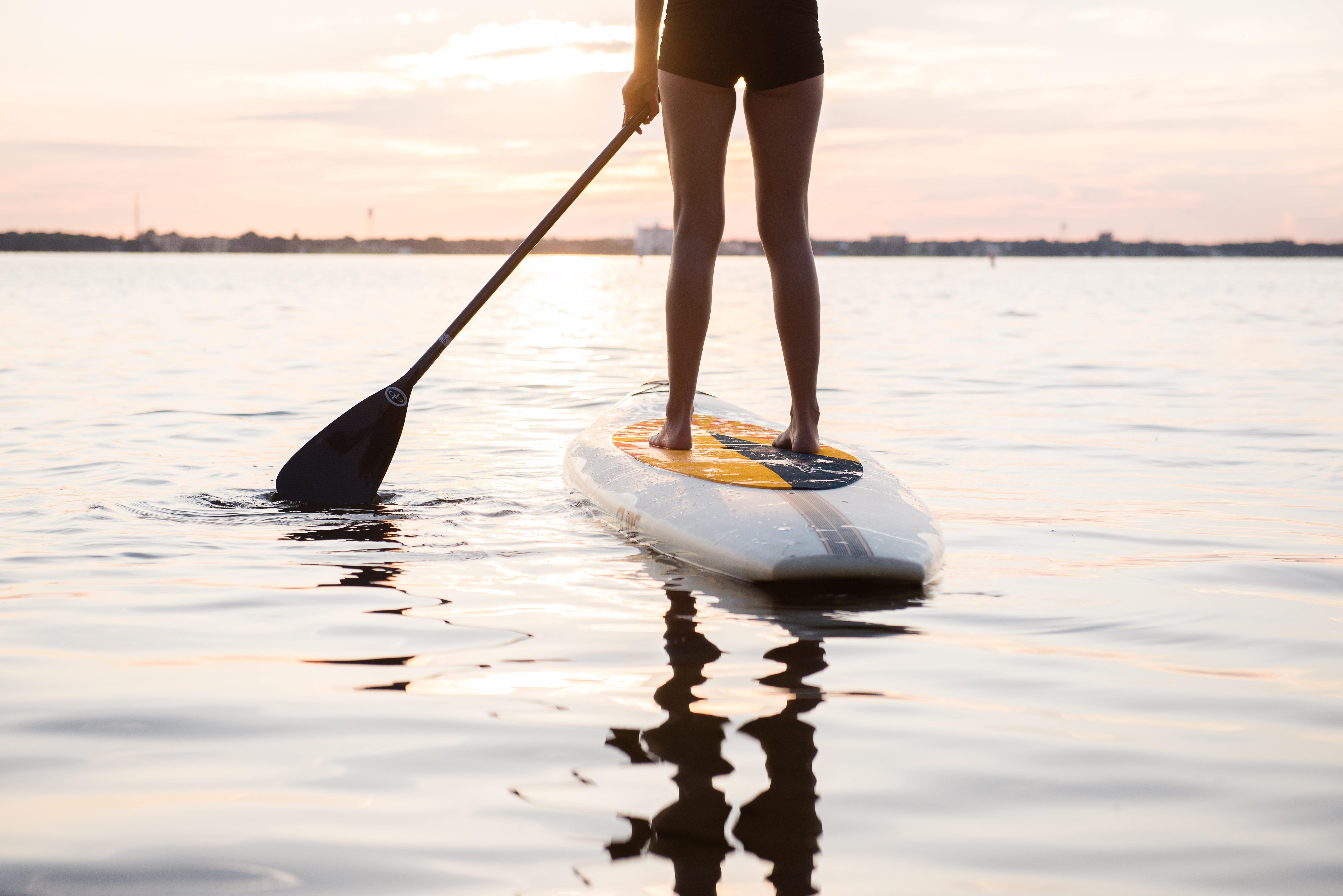 Highlands CountyTourist Development Council Strategic PlanFY2020 - FY2023
Take action:
Review, Ensure, Approve!!